Creating & Promoting Excellence through Middle Leadership
Geoff Barton
King Edward VI School, Suffolk
Download this presentation at www.geoffbarton.co.uk
Gaining Ground


[Speaker Notes: What it is and what it could be
What it isn’t and what it shouldn’t be]

[Speaker Notes: As a GG partner school, here’s what I think it isn’t …]
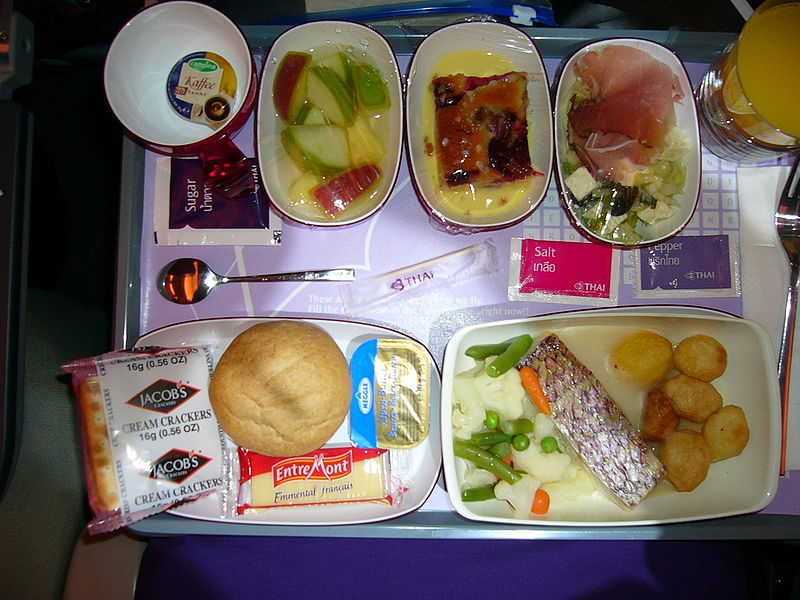 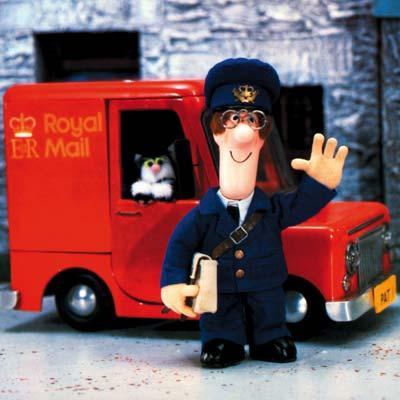 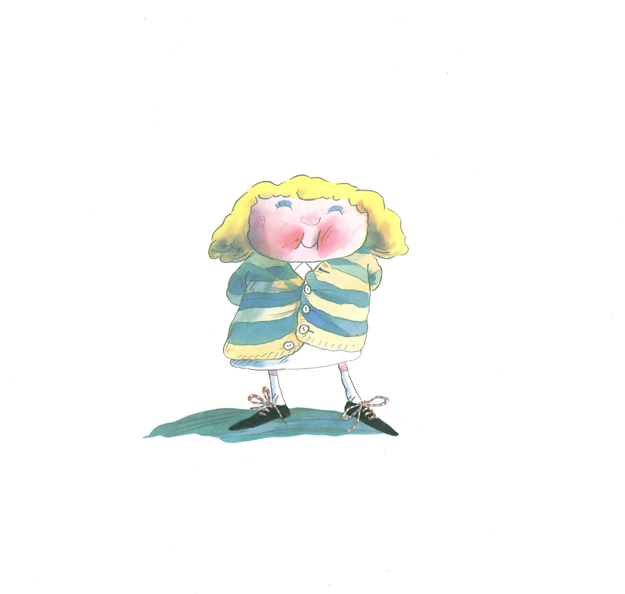 Genuine Partnership
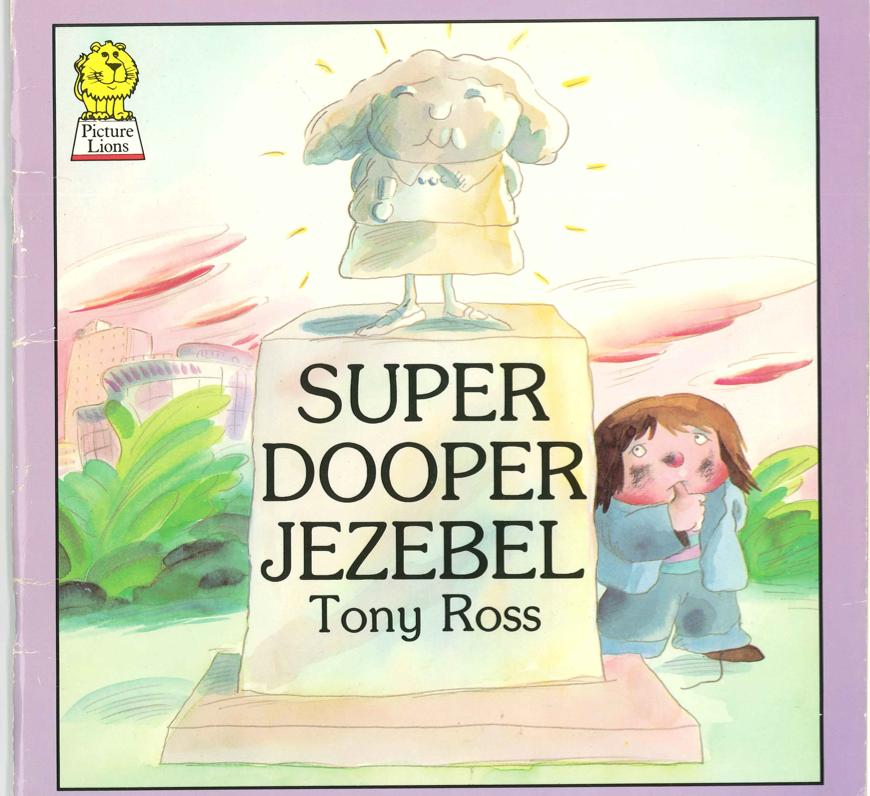 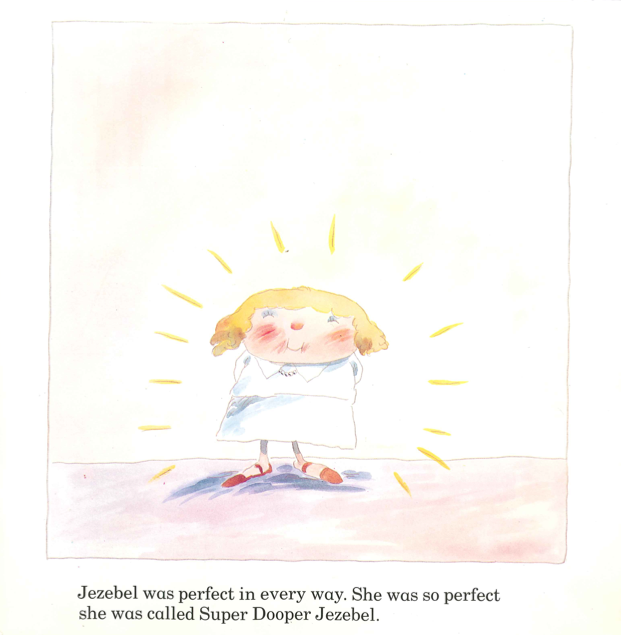 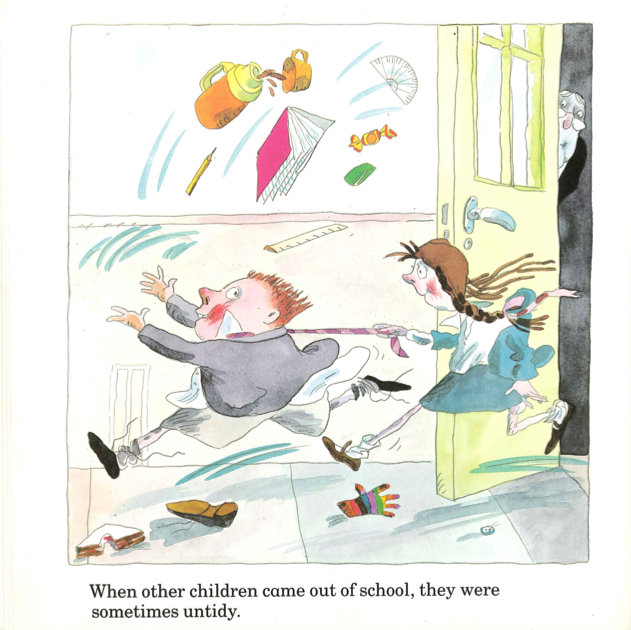 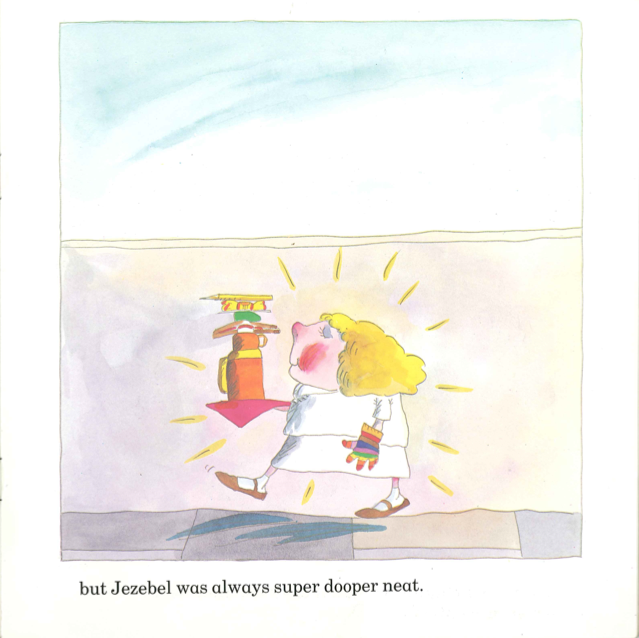 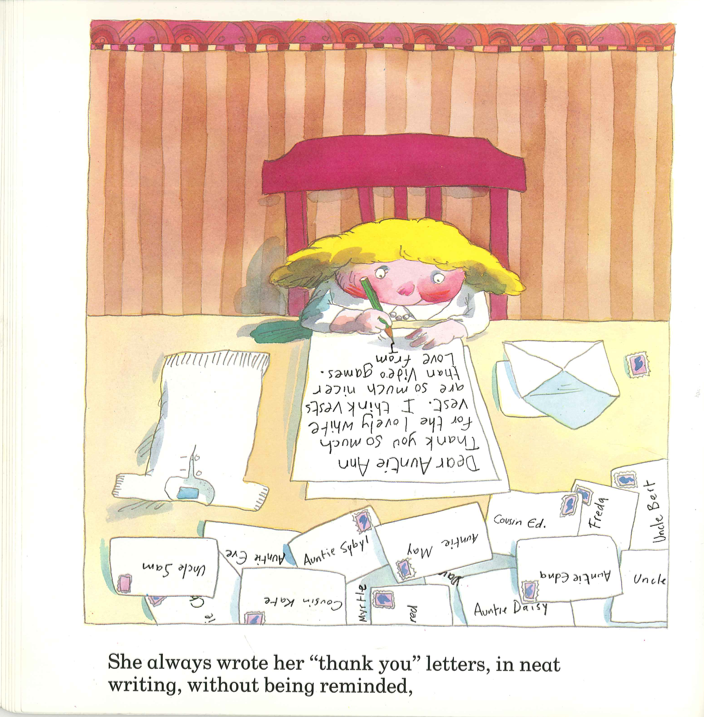 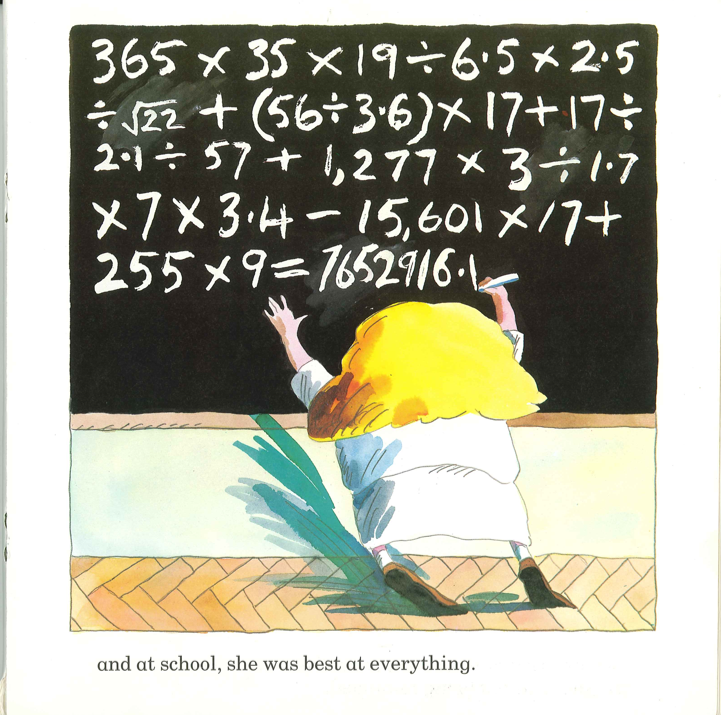 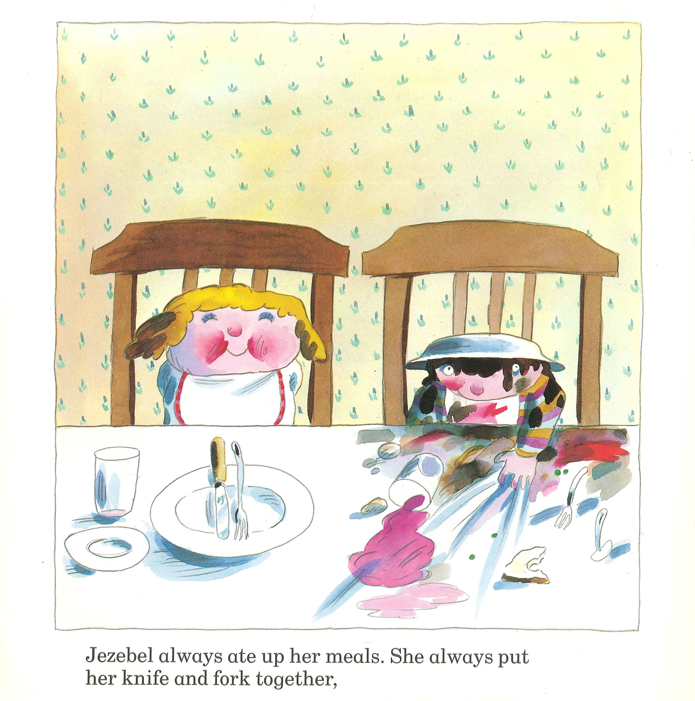 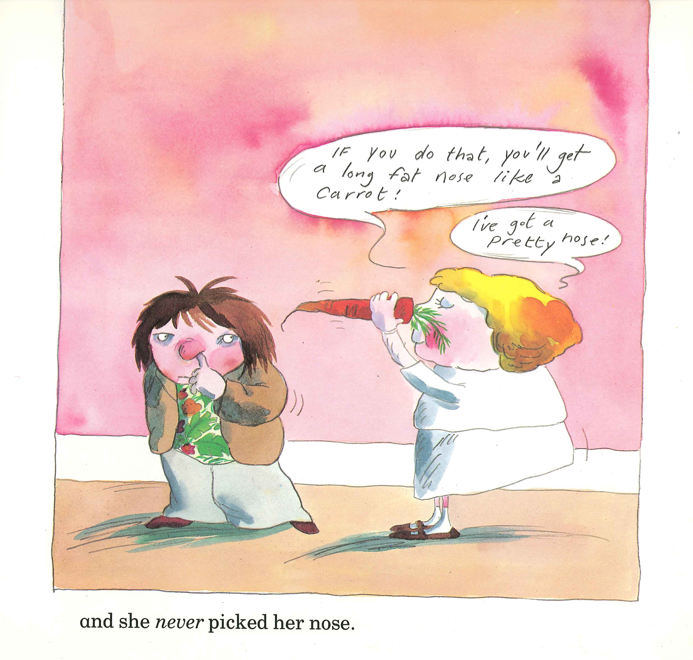 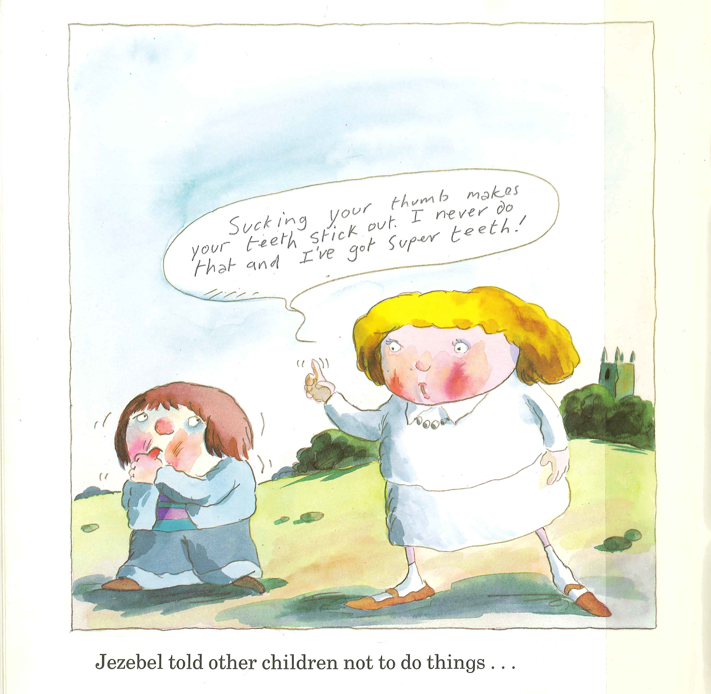 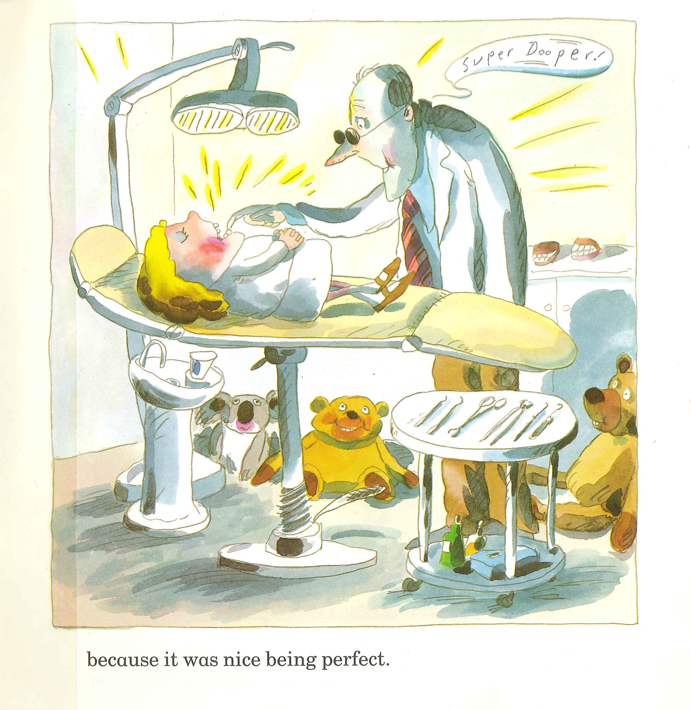 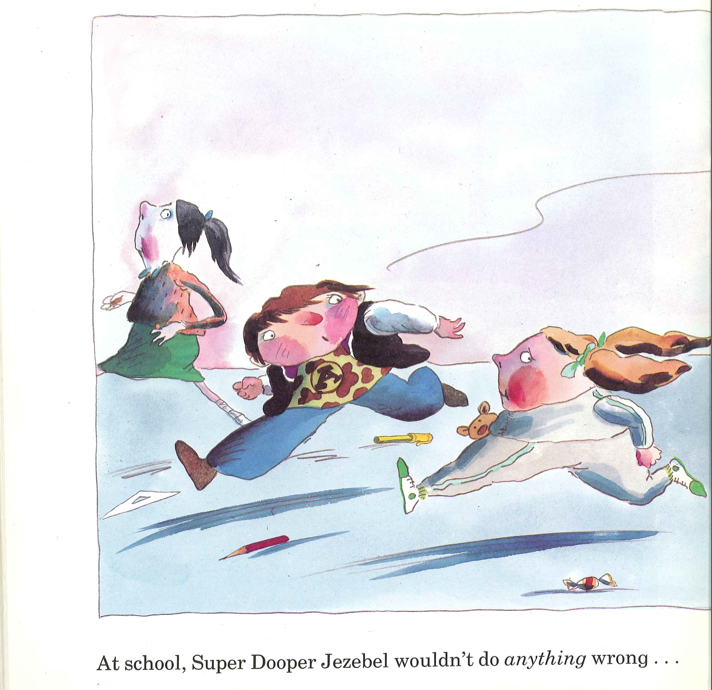 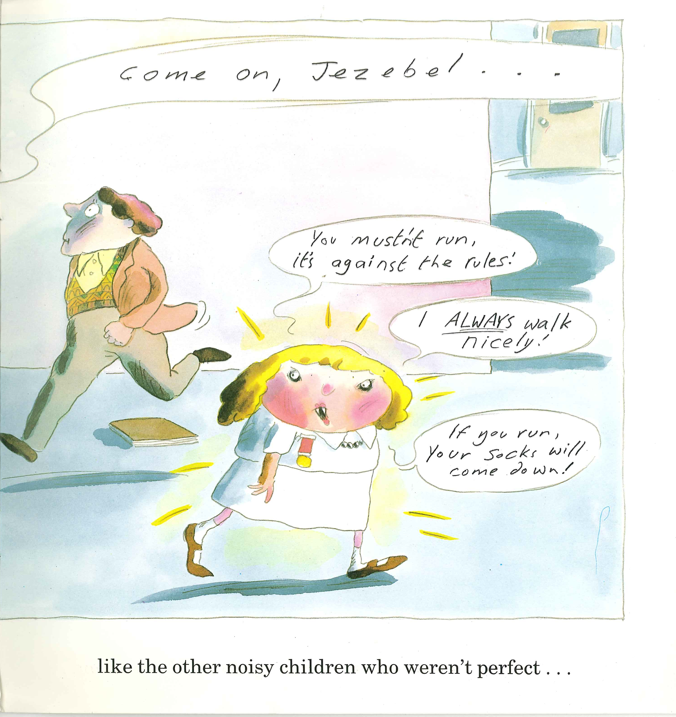 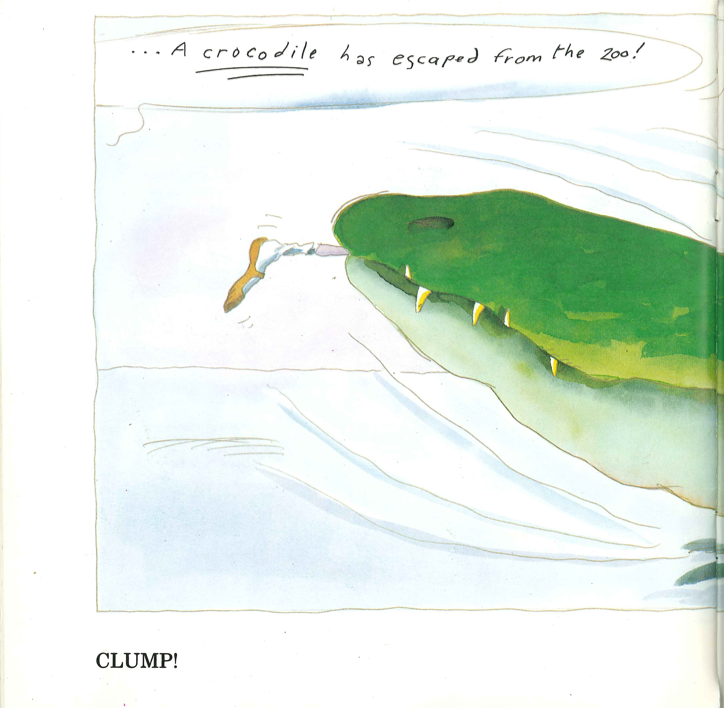 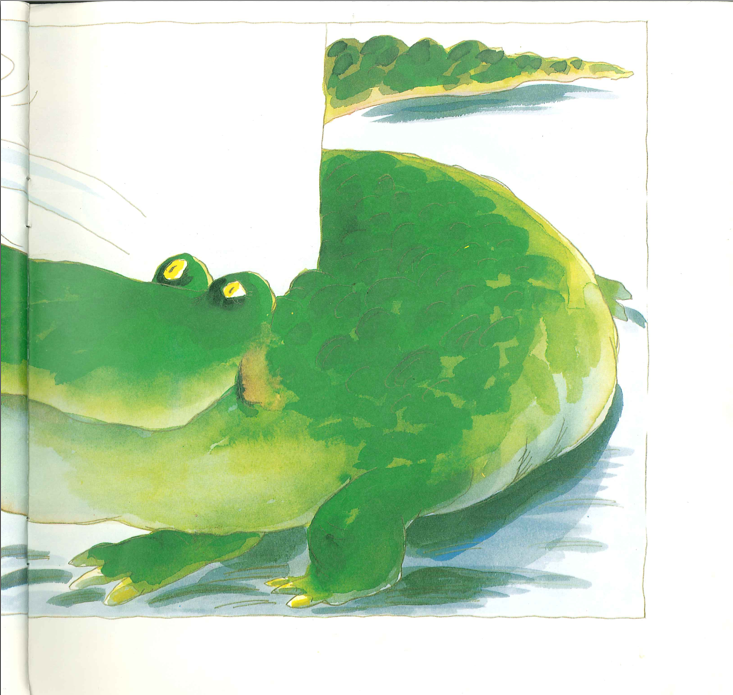 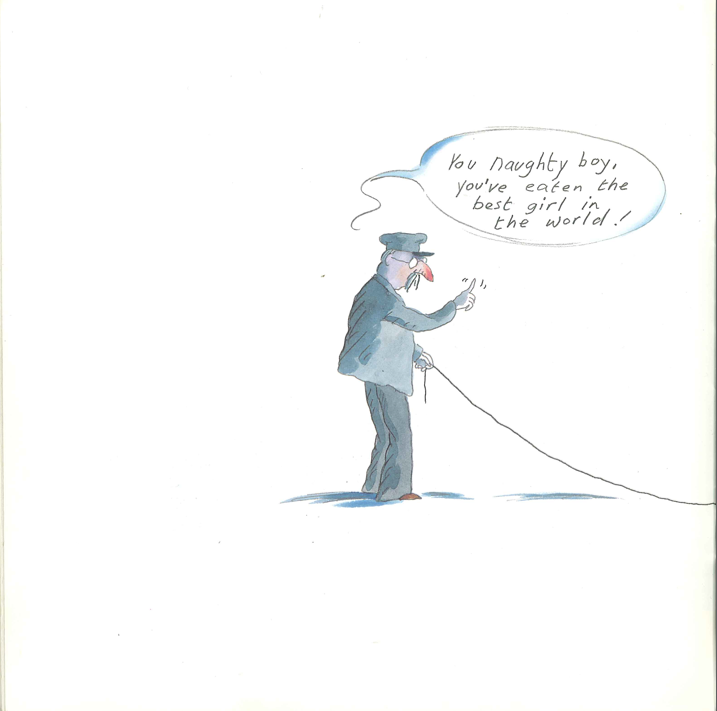 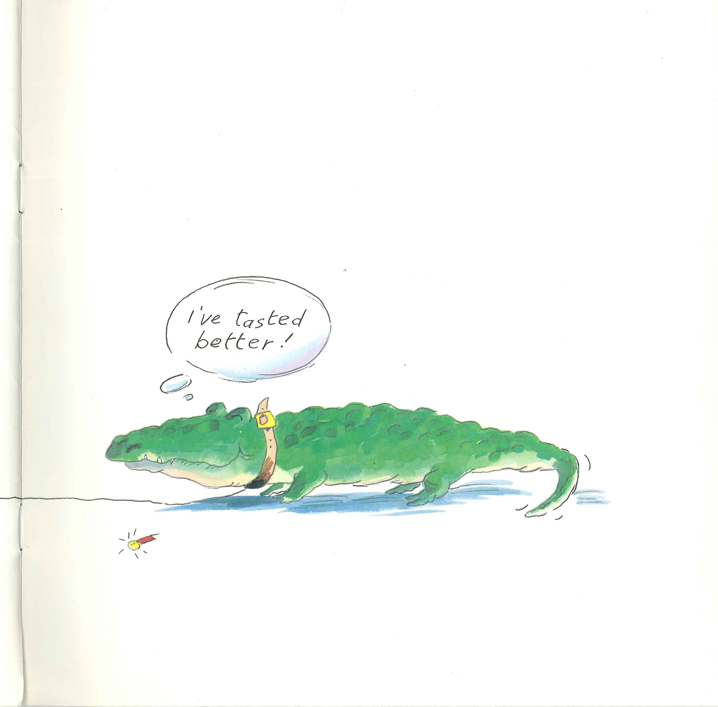 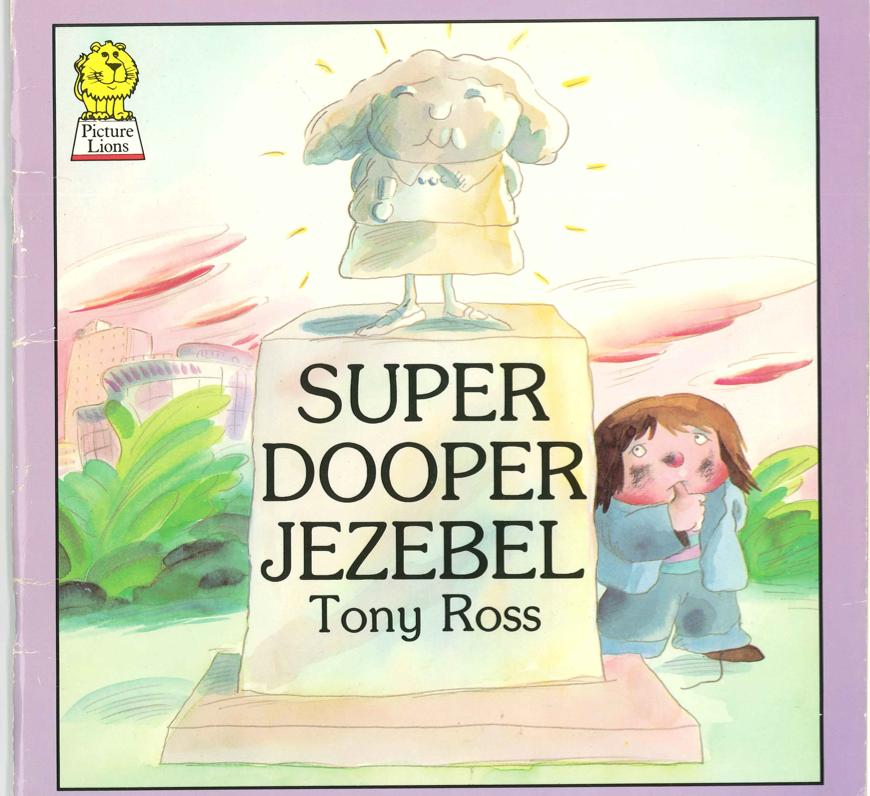 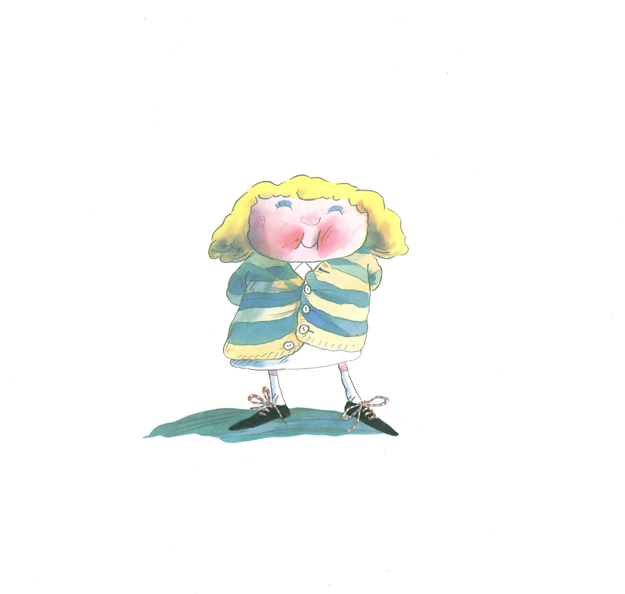 Genuine Partnership
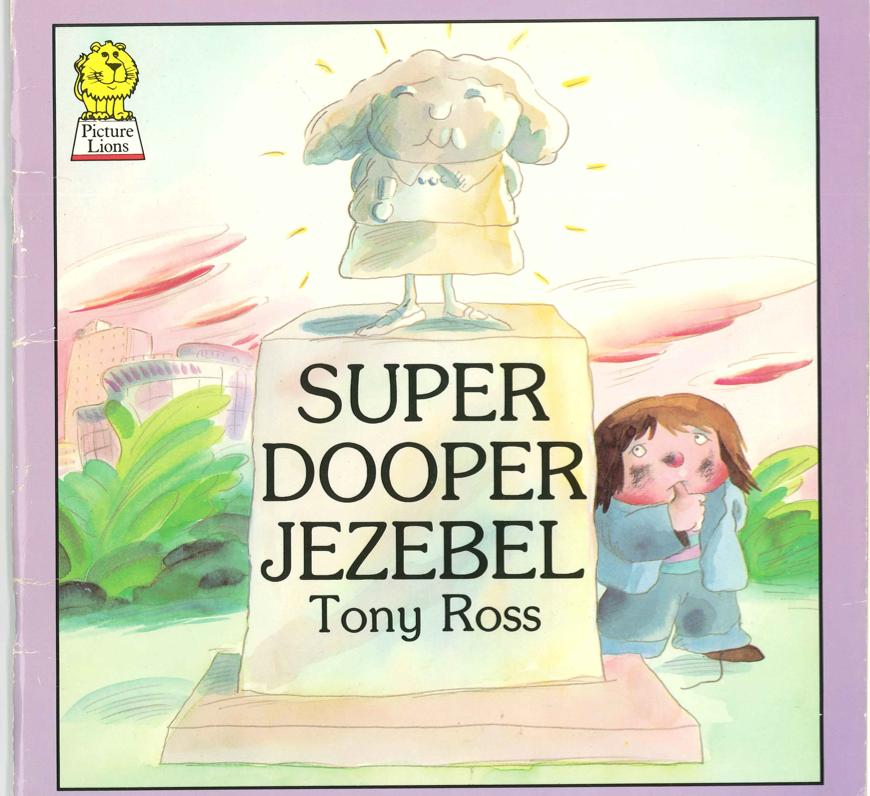 [Speaker Notes: Been to lots of conferences where they wheel out the sooper dooper head of the sooper dooper school
Genuflect, worship …
Methodology and best practice
Us – 1400 students, upper school, KS3 feels out of our control
Ks4 – 5+EM = around 60% but should be higher – and it is for different cohorts]
The “C” Word
The Restless School
[Speaker Notes: Roy Blatchford]
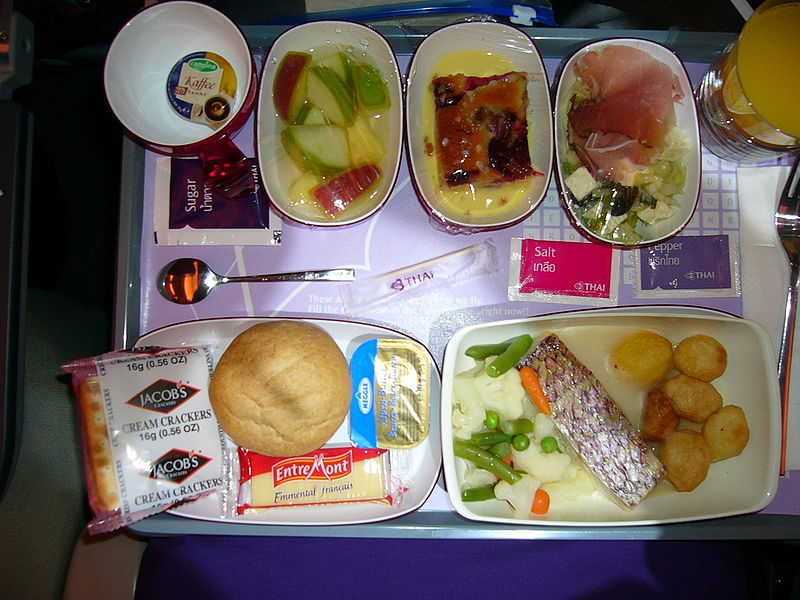 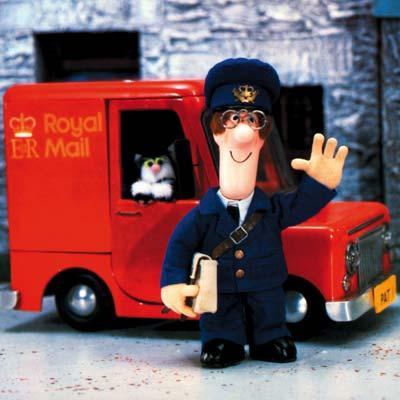 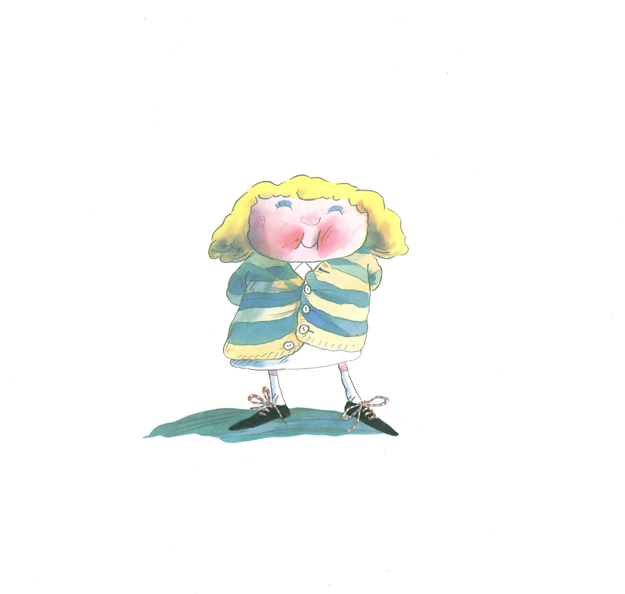 [Speaker Notes: Not about the finger-wagging SDJ]

1: Us
[Speaker Notes: Shameful nature of national challenge
This – is about us, showt hat we’re restless for a better school, but that schools are schools not exam factories, that our best teachers – eg of English and Maths – do things that are funny, unexpected, wacky and memorable …]
2: What teachers do
3: What students tell us
4: Quick hits & strategy
5: Leadership
5
Us
What teachers do
What students tell us
Quick hits and strategy
Leadership
1: Us
Schools (etc) differ
I don’t want to be head of an exam factory
Some things work sometimes …
I’ve passed my exams
5C+EM has changed everything
[Speaker Notes: JWB: School is where the children go to watch the teachers working]
2: What teachers do
Recreating, not cloning, good teachers
Micro-skills of teaching & basics
‘Rare cover’ helps
Everyone’s responsibility
Time to turn fewer blind eyes
“What if …?”
[Speaker Notes: What would we have to do to get every student a C?]
3: What students say
Bill Clinton was right
Swedish style interventions
Illuminate sticking-points
Be intolerant of mediocrity
Mentoring comes in different colours
Best teachers may not be teachers
Debunk brain-power myth
4: Quick hits & strategy
Beware the imported wacky wheeze
Language seems to be a key ingredient
D to C may be easier than we think
One single, simple strategy:
Get more good teachers teaching well in our classrooms
5: Leadership
Leadership is hands-on and tough
Role of Heads of English & Maths has changed
Key strategic players
It’s “and” not “or”
“Would I be happy for my child ..?”
Coach, book monitor, agitator, moaner, bluffer, student’s ally, key player in the school team
5
Us
What teachers do
What students tell us
Quick hits and strategy
Leadership
Today
What
How
Over to us
Creating & Promoting Excellence through Middle Leadership
Geoff Barton
King Edward VI School, Suffolk
Download this presentation at www.geoffbarton.co.uk